МУНИЦИПАЛЬНОЕ БЮДЖЕТНОЕ ДОШКОЛЬНОЕ ОБРАЗОВАТЕЛЬНОЕ УЧРЕЖДЕНИЕ «ПОДТЁСОВСКИЙ ДЕТСКИЙ САД № 28»
«ГОРОД  МАСТЕРОВ»
декоративно – прикладное искусство
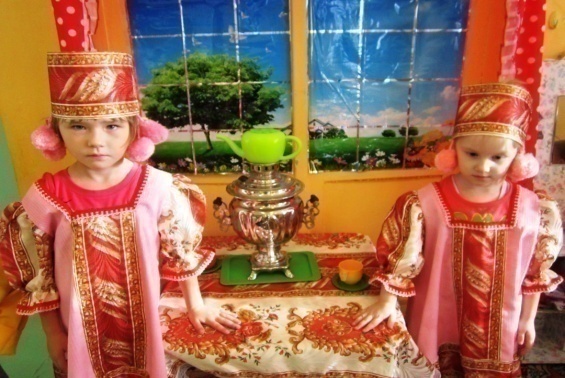 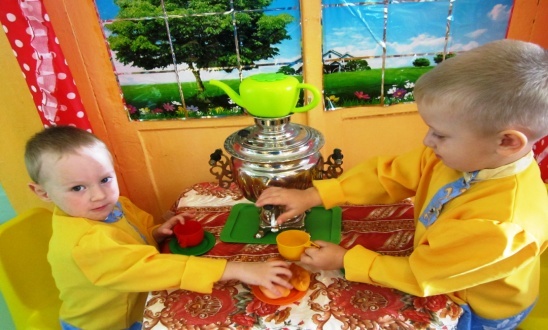 АВТОР ПРОЕКТА
воспитатель - Коковина Лариса Александровна